Федеральное государственное автономное образовательное учреждение 
высшего образования «Российский университет дружбы народов»

Кафедра физического воспитания и спорта
МЕДИКО-ПЕДАГОГИЧЕСКОЕ ВЗАИМОДЕЙСТВИЕВ РАМКАХ МОДЕРНИЗАЦИИ УЧЕБНОГОПРЕДМЕТА «ФИЗИЧЕСКАЯ КУЛЬТУРА»
Коданева Любовь Николаевна
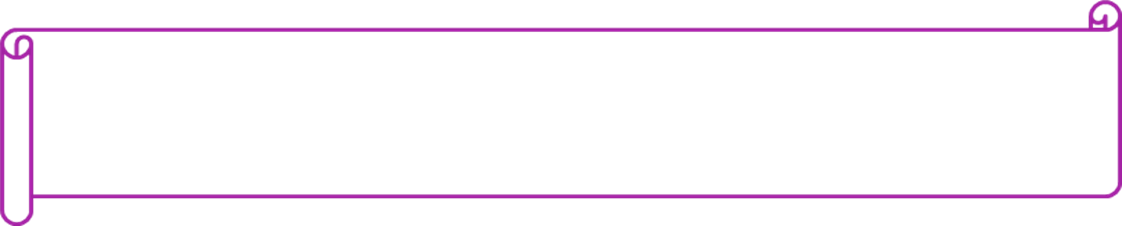 Группы здоровья
По данным НИИ гигиены и охраны здоровья детей и подростков НЦЗД РАМН
По результатам анализа врачебных заключений из медицинских карт в школе
2-е   классы
2-е   классы
5-е   классы
5-е   классы
II группа здоровья
I группа здоровья
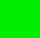 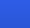 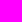 III группа здоровья
2
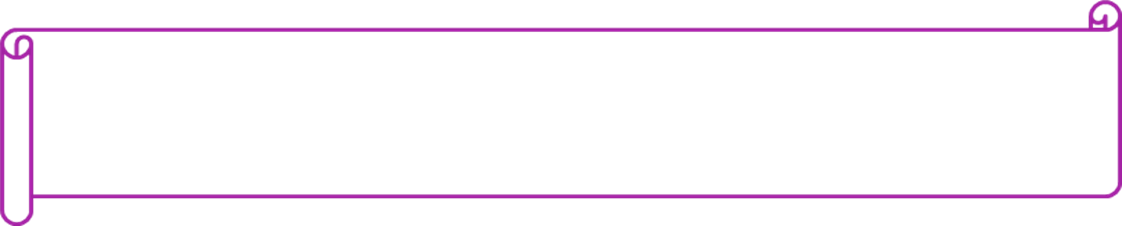 МЕДИЦИНСКИЕ Группы
По данным НИИ гигиены и охраны здоровья детей и подростков НЦЗД РАМН
По результатам анализа врачебных заключений из медицинских карт в школе
2-е   классы
2-е   классы
5-е   классы
5-е   классы
Подготовительная
Основная
Специальная «А»
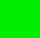 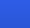 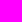 3
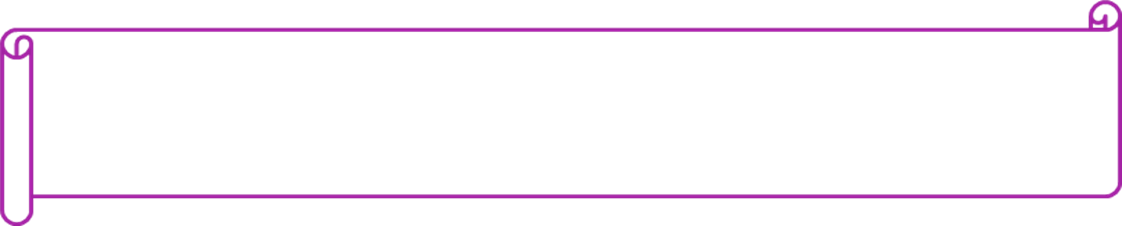 Рекомендации ДЛЯ УЧИТЕЛЯ
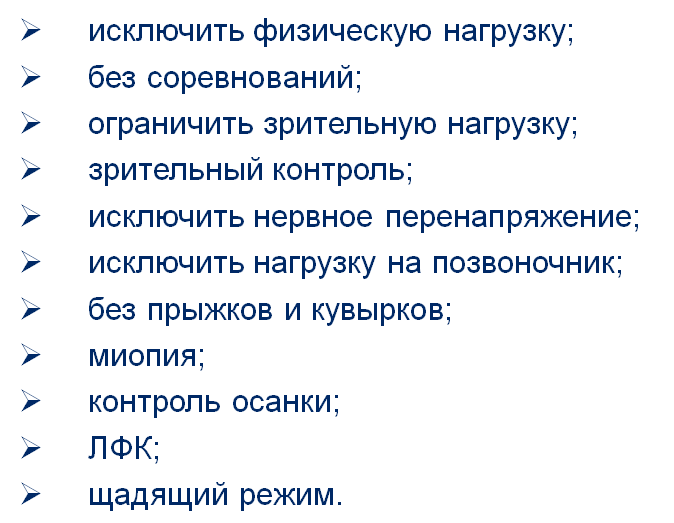 4
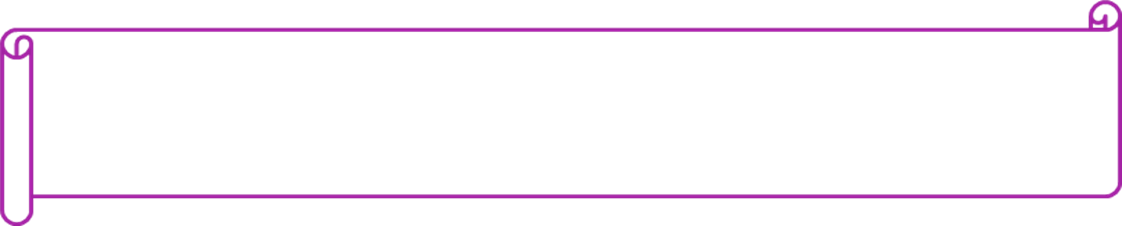 ВЫВОД
Необходимо совершенствовать качество и эффективность медицинского контроля за уровнем физического развития и состоянием здоровья обучающихся при занятиях физической культурой и спортом через взаимодействие с Министерством здравоохранения Российской Федерации по вопросам:

повышения качества медицинского обследования обучающихся;

разработки новой формы медицинской справки.
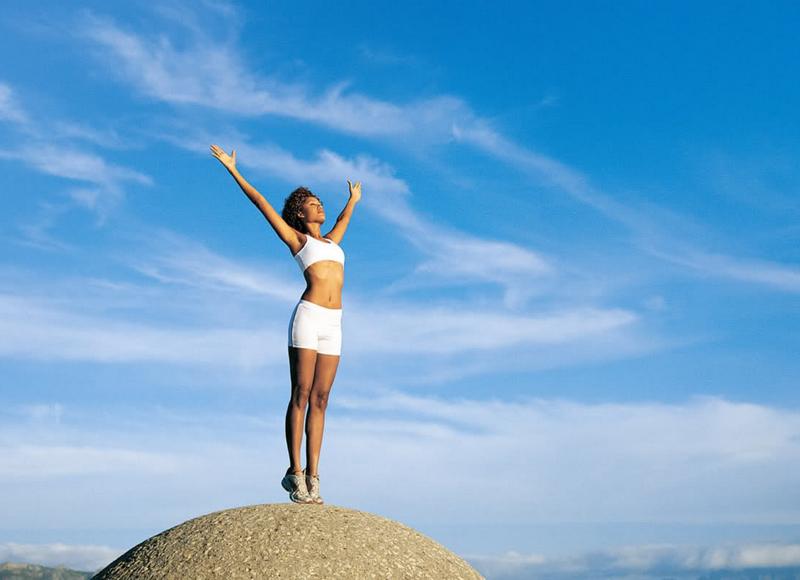 5
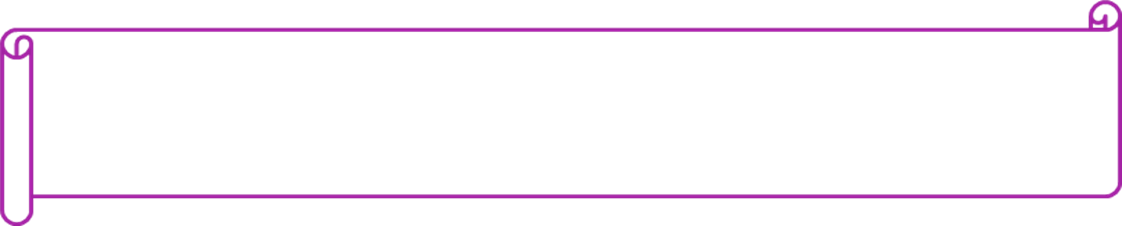 СОДЕРЖАНИЕ МЕДИЦИНСКОЙ СПРАВКИ
Справка должна содержать:

медицинскую группу для занятий физической культурой;
перечень систем организма обучающегося, в которых имеются хронические заболевания;
перечень систем организма обучающегося, в которых имеются морфофункциональные отклонения;
медицинские противопоказания к выполнению отдельных физических упражнений;
медицинские ограничения к выполнению отдельных физических упражнений;
рекомендации по использованию средств физической культуры;
возможность подготовки и сдачи тестов индивидуальной физической подготовленности;
возможность занятий определенным видом спорта;
возможность участия в соревнованиях, олимпиаде по ФК;
возможность сдачи норм ГТО;
возможность участия в спортивно-массовых мероприятиях.
6
СПАСИБО ЗА ВНИМАНИЕ!